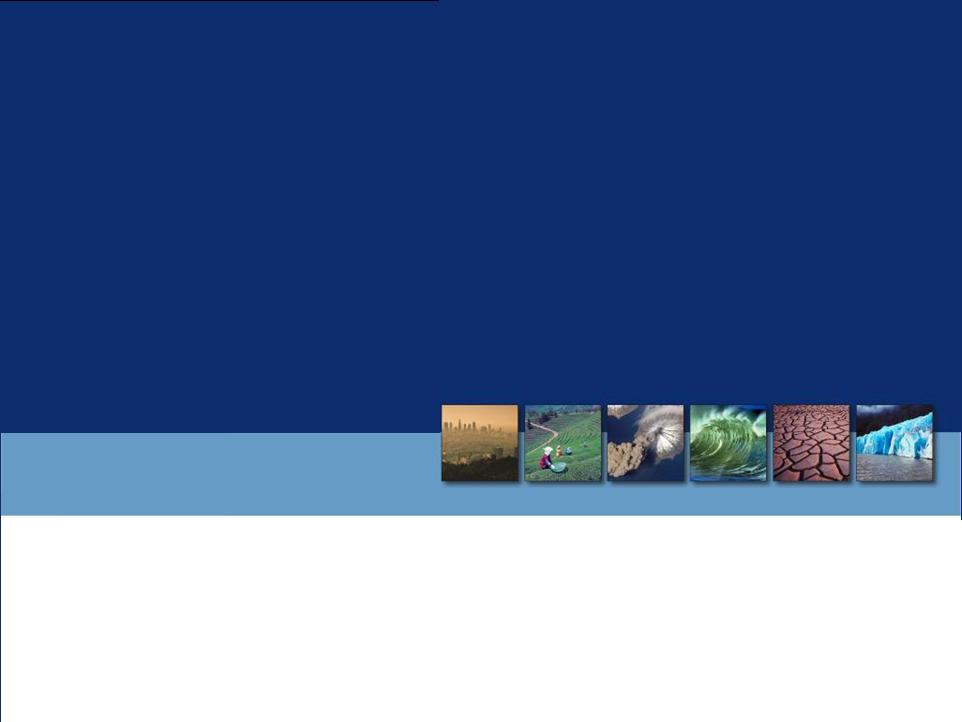 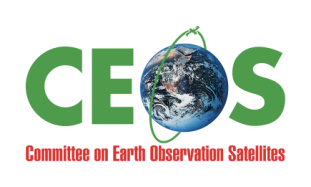 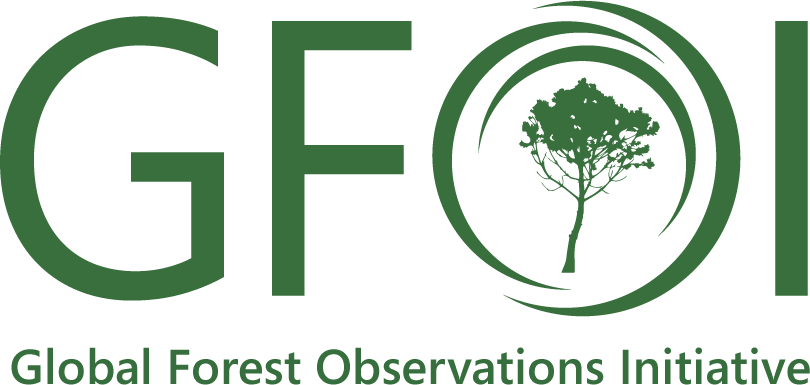 Update on GFOI and CEOS engagement
Stephen Briggs, Stephen Ward, Per-Erik Skrovseth
Presentation to the 26th  CEOS Plenary at Bengaluru, India 
24-27 October, 2012
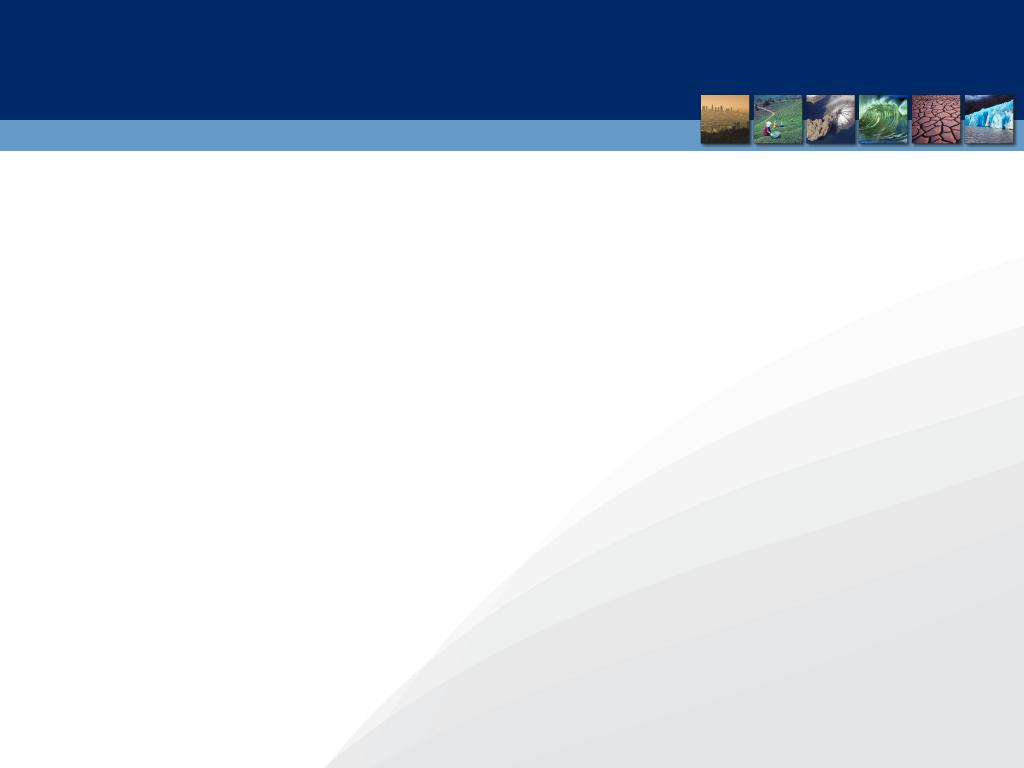 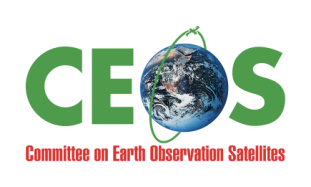 Contents
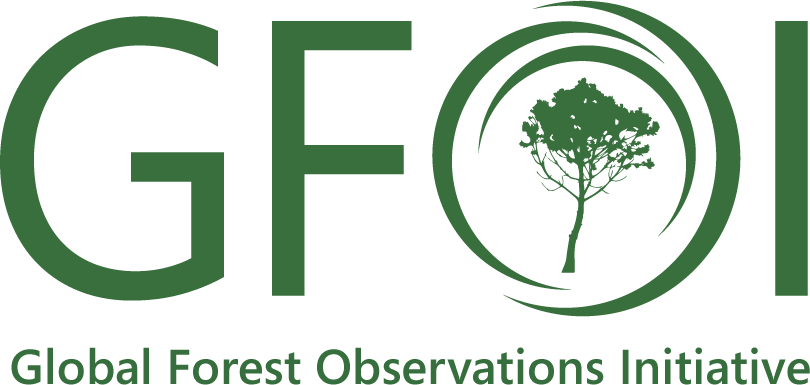 Reminder of context
Accomplishments
Challenges
Discussion & decision
Charge to your representative to GFOI
The 26th  CEOS Plenary – Bengaluru, India - 24-27 October, 2012
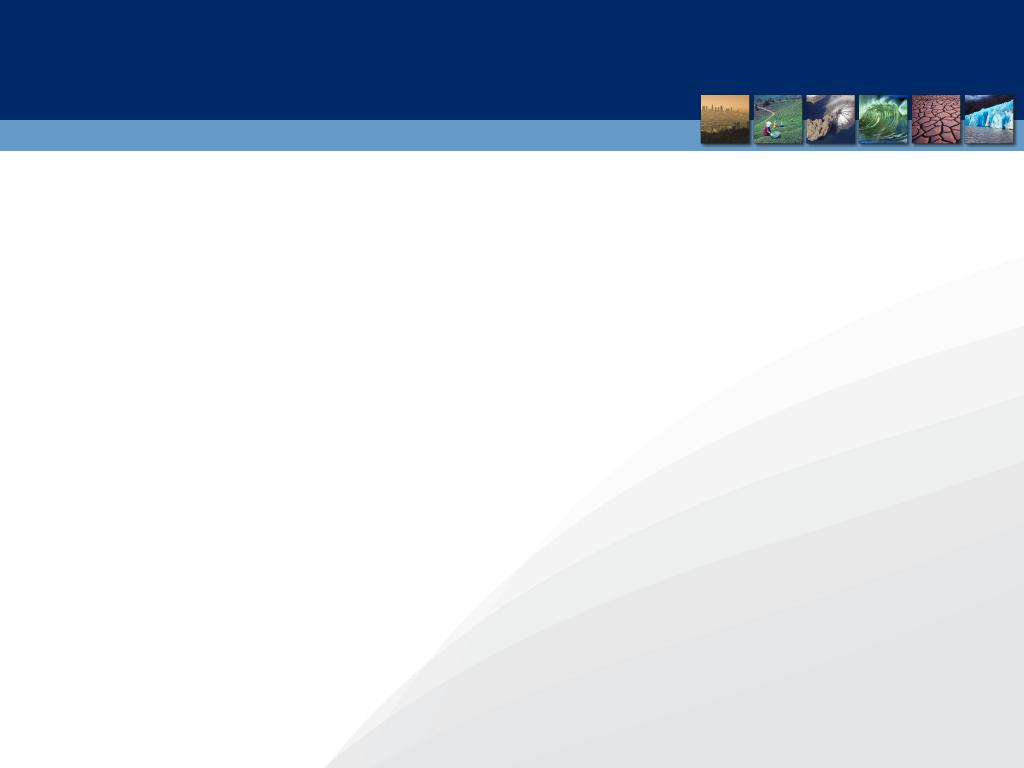 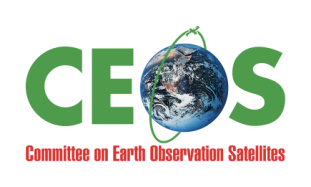 Context
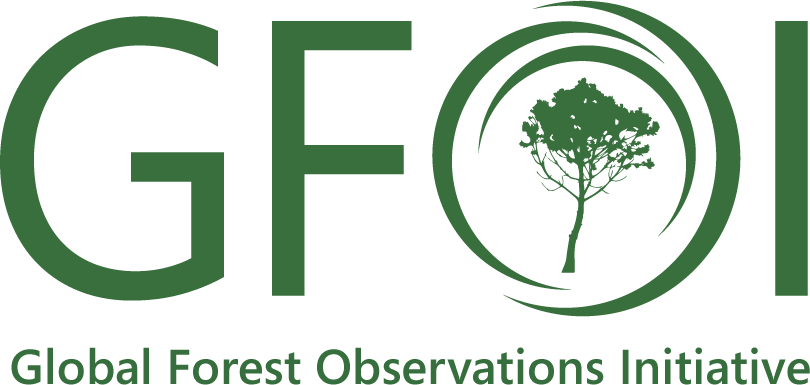 In 2008, GEO members developed FCT to support countries in the development of national systems for forest monitoring
international coordination and cooperation to provide data for national monitoring and reporting
capacity building, within 11 National Demonstrator countries
Global Forest Observations Initiative (GFOI) proposed to explore more formal and sustained arrangements
GFOI IP endorsed at the 2011 GEO Plenary
The 26th  CEOS Plenary – Bengaluru, India - 24-27 October, 2012
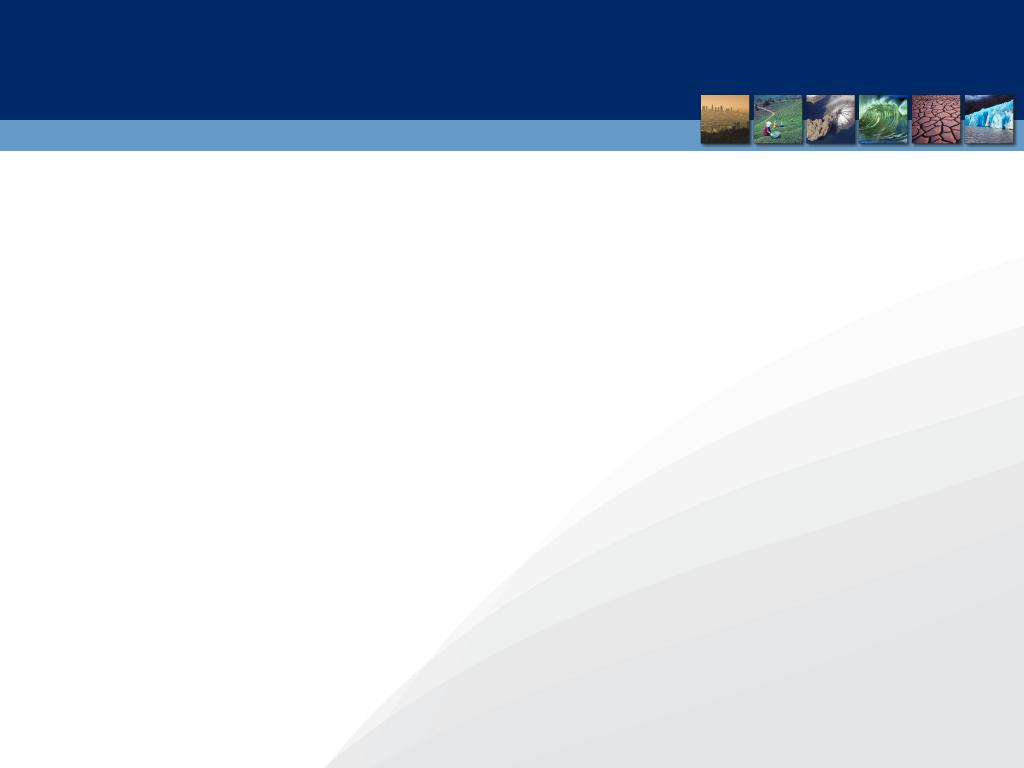 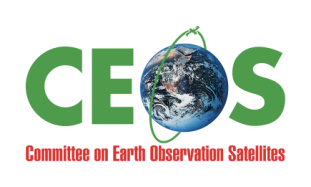 2012 Accomplishments
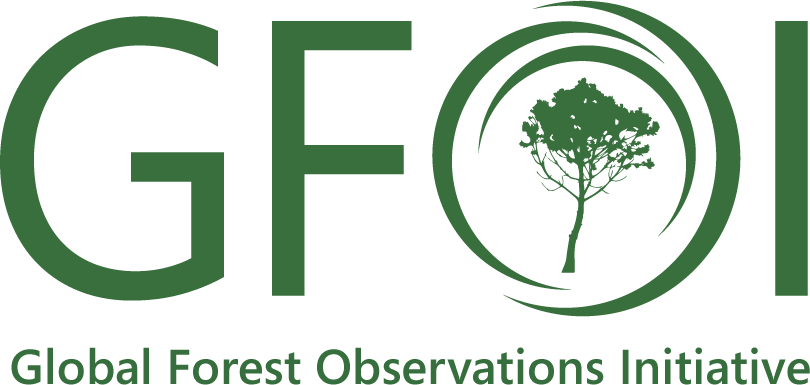 Development of a governance structure and work plan around the 5 components
GEO Plenary
GFOI Leads
Aus, Nor, US, CEOS, FAO
Coordination of satellite data supply
CEOS
Capacity Building 
US
GFOI TF (Steering Cttee)
Leads plus Brazil, China, Japan, MGD Group Chair, IPCC, World Bank, GOFC-GOLD, GEO Secretariat Director, and ND reps
GFOI Steering Cttee
Leads plus Brazil, China, Japan, MGD Group Chair, IPCC, World Bank, GOFC-GOLD, GEO Secretariat Director, and ND reps
Methods & Guidance Documentation
Australia
R&D Plan
Norway
Admin & coordination
Programme Office
The 26th  CEOS Plenary – Bengaluru, India - 24-27 October, 2012
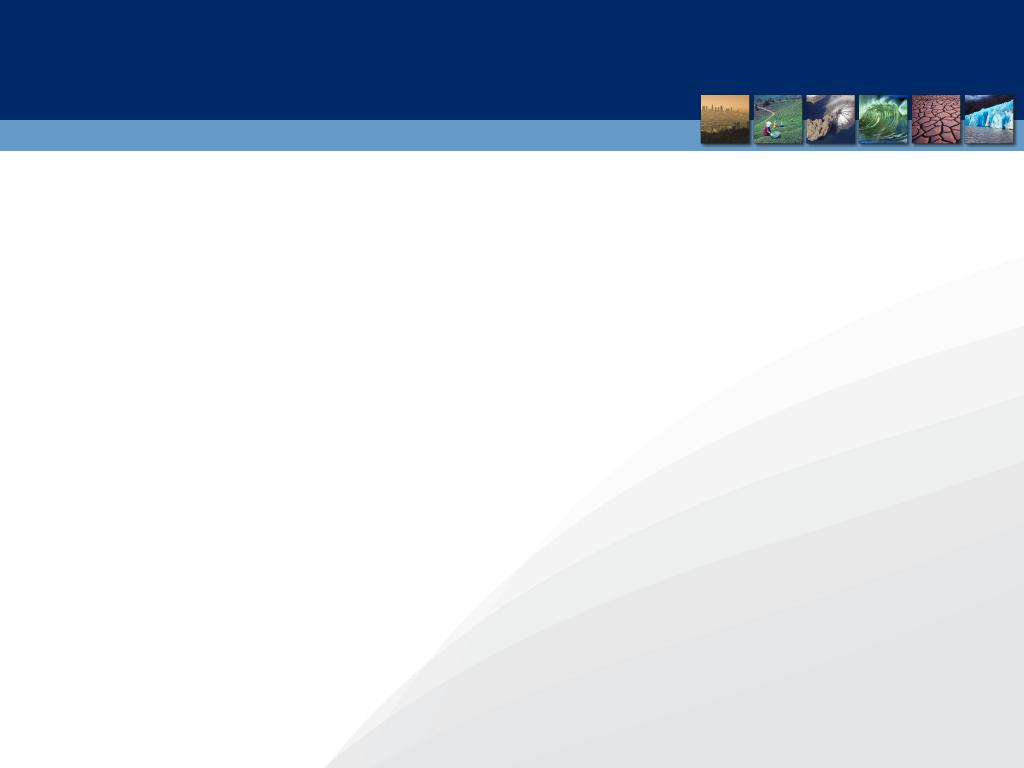 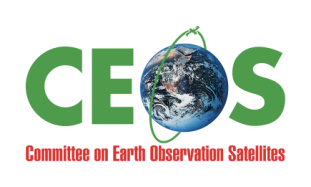 Coordination of satellite data
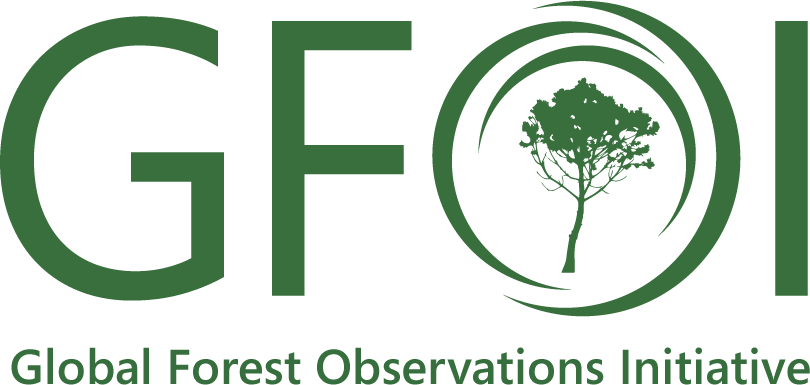 Fundamental to GFOI objectives
Supports all countries participation in reporting
Ad-hoc SDCG established in support of GFOI needs with good participation from necessary agencies
Good progress towards baseline global strategy
Anticipate the global baseline report before SIT-28
SDCG seen as an important new capability for CEOS/GEO
The 26th  CEOS Plenary – Bengaluru, India - 24-27 October, 2012
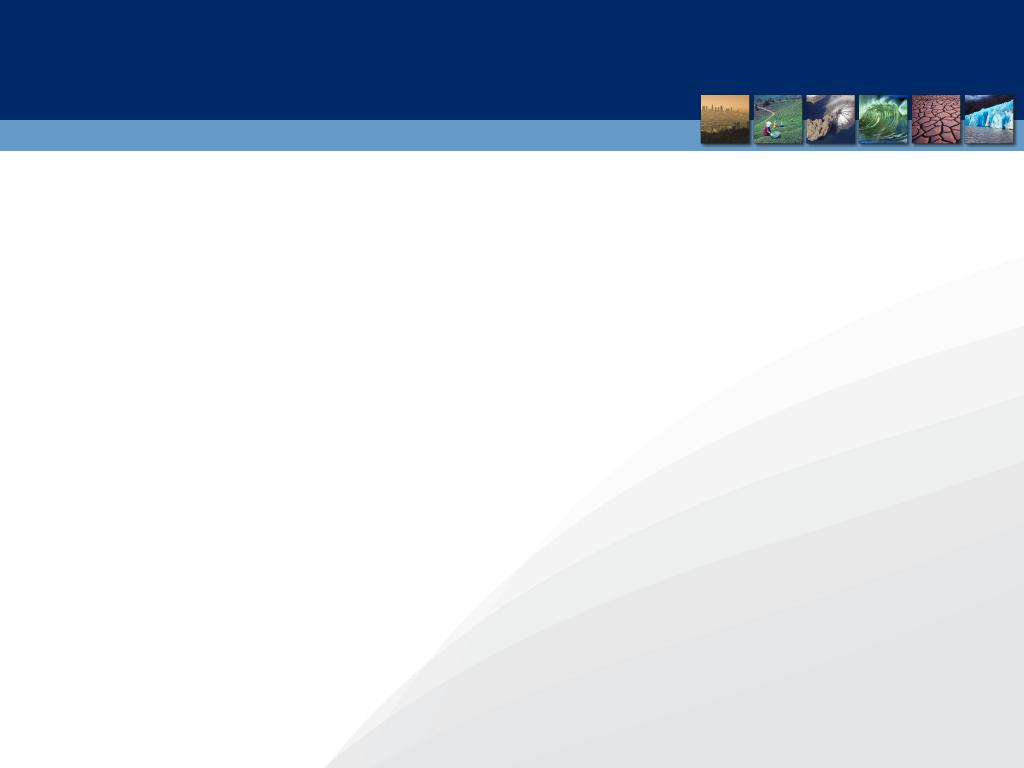 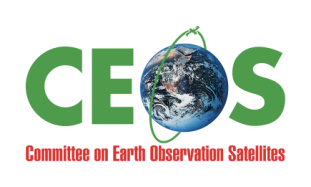 Capacity building
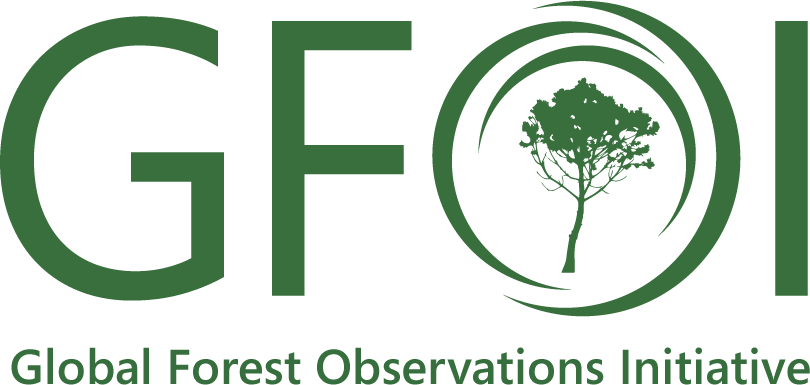 Help nations develop capacity to utilise Earth Observation data in credible national forest monitoring systems 
US (SilvaCarbon), Australia and Norway supported workshop series since 2010
Bilateral support – eg Indonesia (Aus) & Tanzania (No)
Further workshops planned 2013 & 2014: Americas and Asia and possibly Africa
The 26th  CEOS Plenary – Bengaluru, India - 24-27 October, 2012
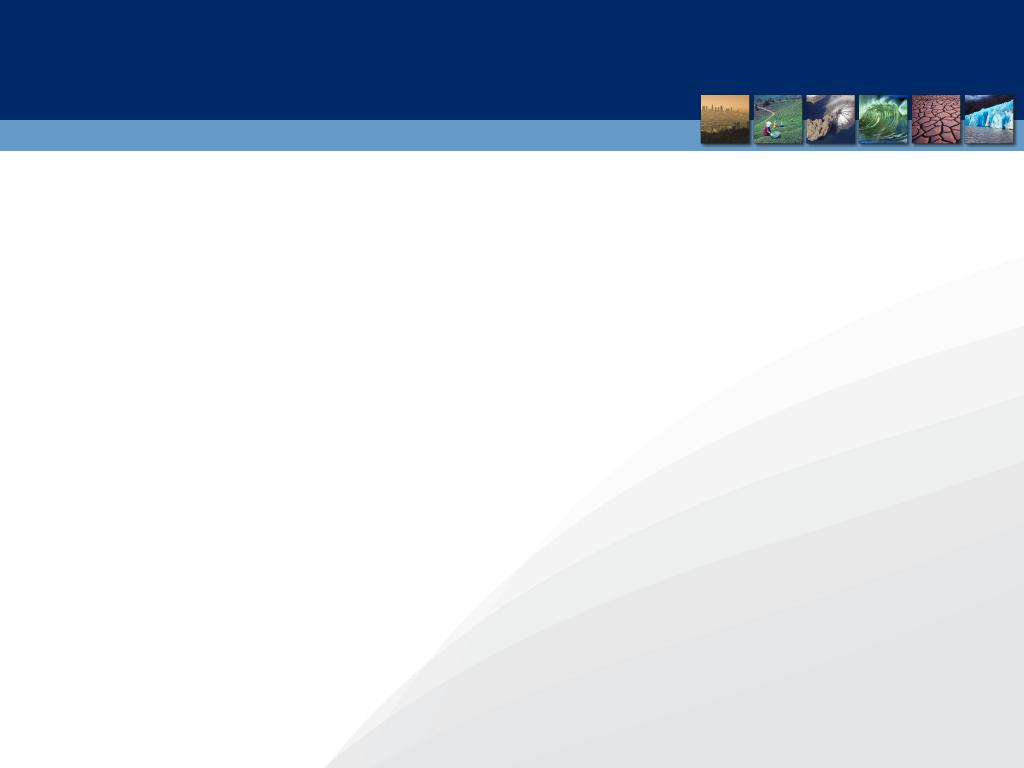 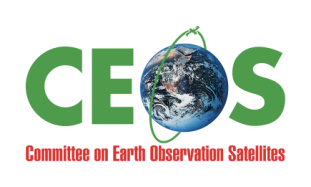 Methods & Guidance Documentation
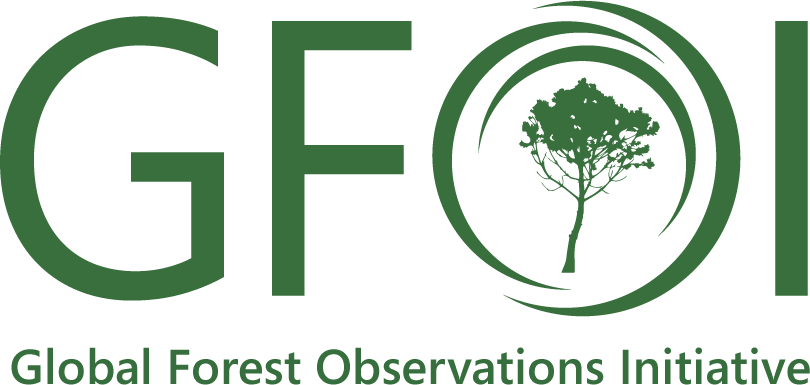 Guide countries in the use of remotely sensed data and methodologies and ground observations  for the establishment of their national Forest Monitoring and Carbon Tracking systems
Appointment of an Advisory Group (AG) to guide the development and review of the GFOI MGD 
Development underway by Authors Team – aiming for first version release and field-testing by select GFOI countries in Mar-Aug 2013
Endorsement at GEO-X, Nov 2013
The 26th  CEOS Plenary – Bengaluru, India - 24-27 October, 2012
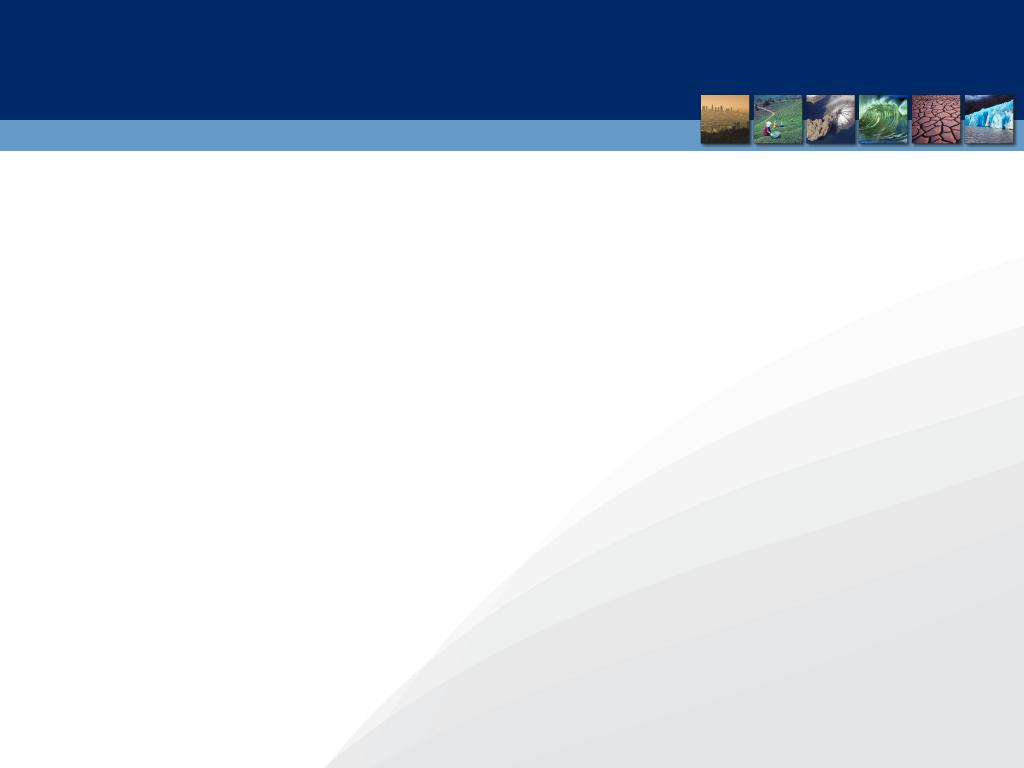 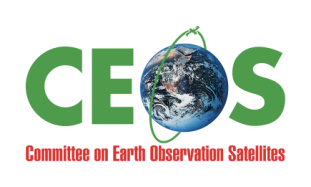 R&D Plan
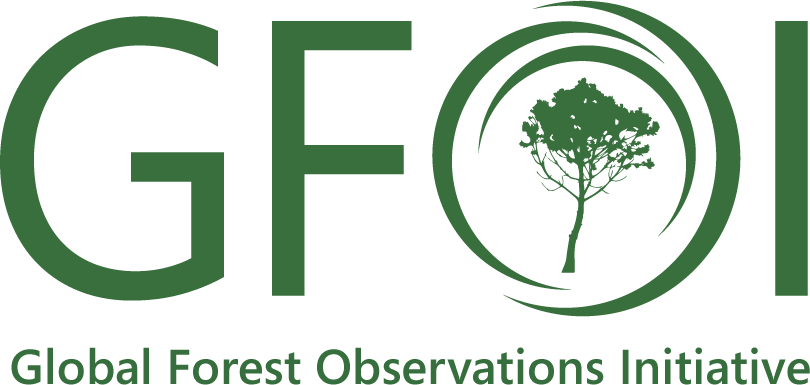 Identifies topics where research is needed in support of GFOI objectives (new sensors, capabilities, methodologies…)

Identified priorities include Forest Degradation, Mapping of particular forest types (mangrove, peat forests, etc), Interoperability, Comparison of uncertainties associated to different forest biomass and allometrics estimation methodologies, Data model integration.
RFP issued to address forest degradation characterisations while developing data provision arrangements with SDCG and exploring complementary interests with research-funding organisations.
The 26th  CEOS Plenary – Bengaluru, India - 24-27 October, 2012
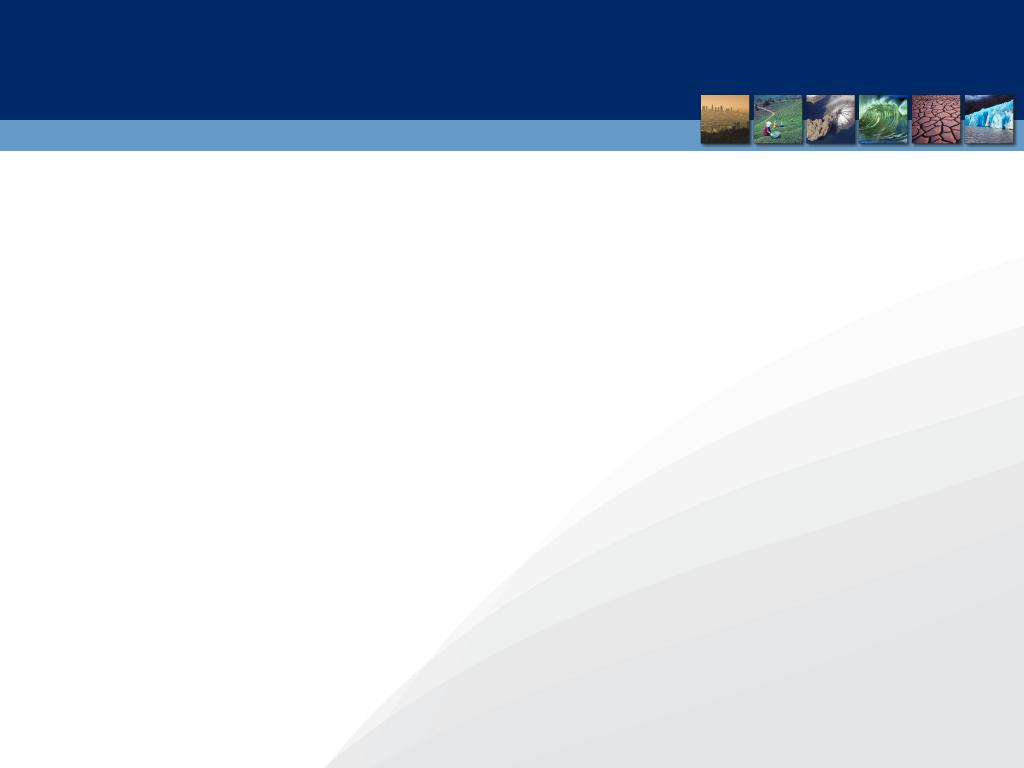 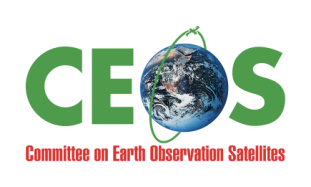 Admin & coordination
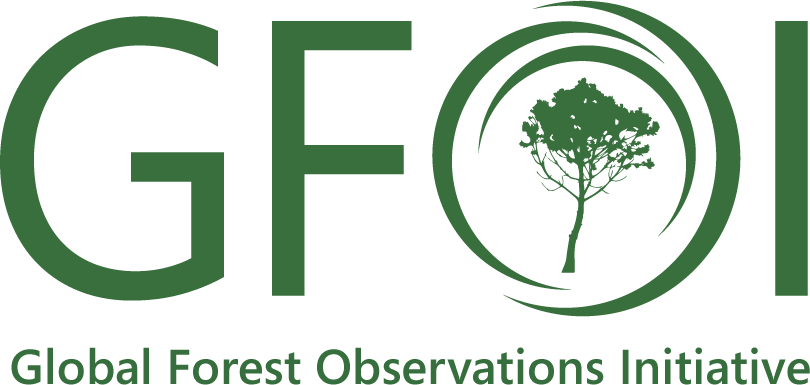 Coordination and communication across the range of stakeholders including advisory, leadership and “parent” bodies, the participating science and technology community, the forest countries GFOI wishes to serve, the UN bodies intended as recipients of forest country reports, potential donors, etc.  

2012-2013 Work Plan 
GFOI Programme Office
vacancy notice issued for coordinator
Steering Committee will look at institutional host arrangements and transition plans in due course for GFOI
The 26th  CEOS Plenary – Bengaluru, India - 24-27 October, 2012
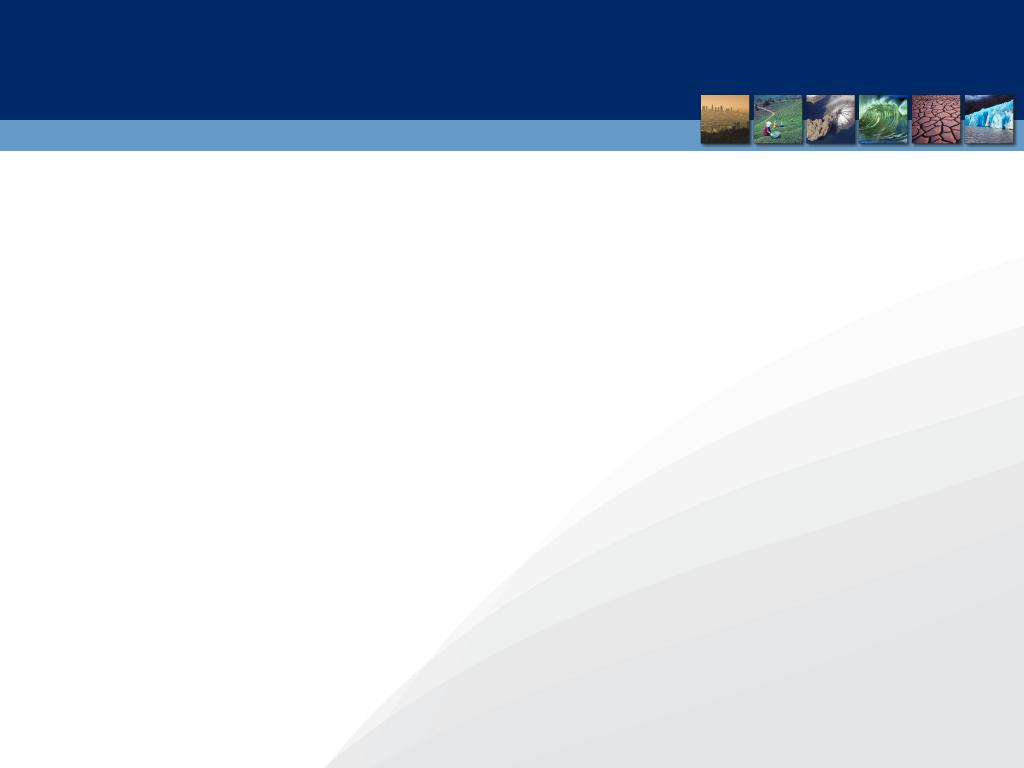 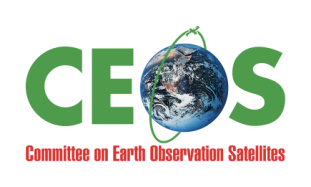 Challenges – beyond acquisitions
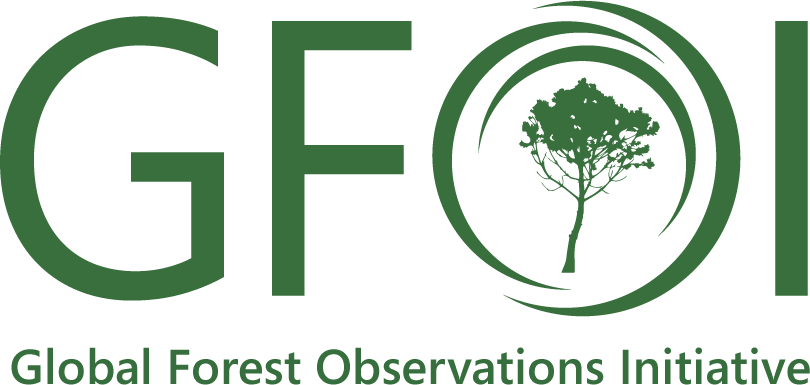 Moving beyond acquisitions

Substantial CEOS archive already developed and sample products need to be demonstrated to prove societal benefit to data donors
Data mobilisation and assembly for pre-operational demonstration would be within scope for CEOS
Heavy lifting on processing etc would need to be led by one or more of the GFOI leads (indications are that this will be forthcoming)
Need to progress towards development of national forest assessments as within National Demonstrators
The 26th  CEOS Plenary – Bengaluru, India - 24-27 October, 2012
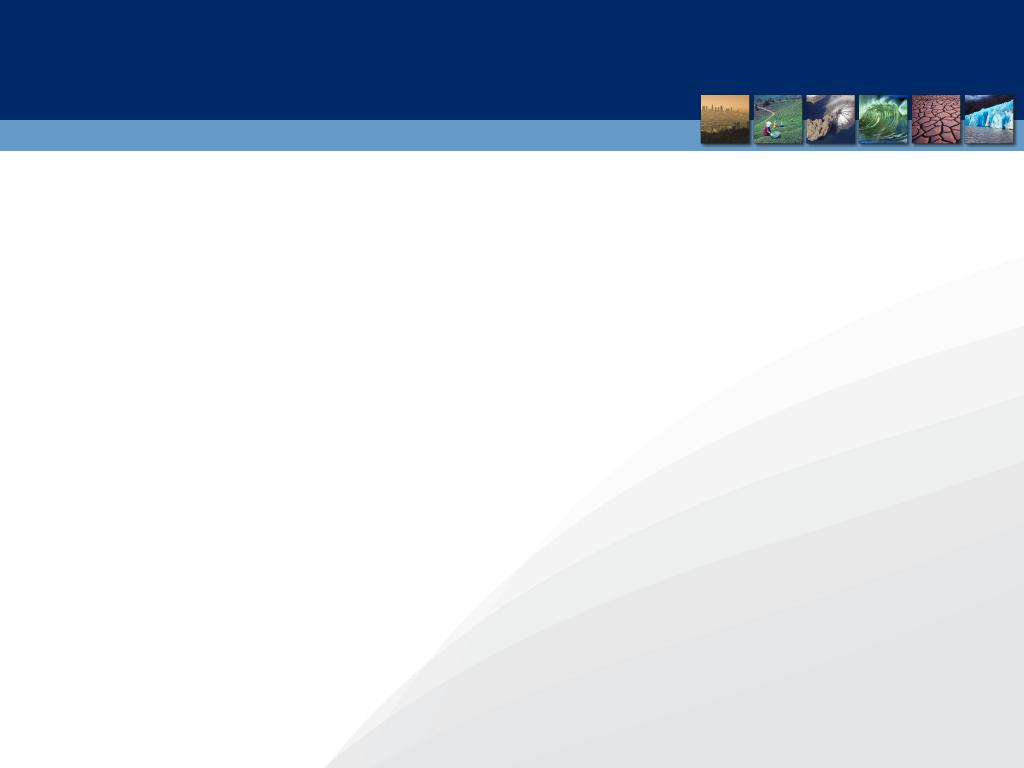 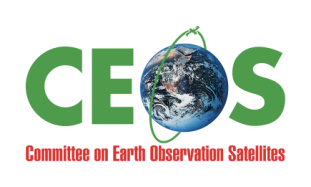 Challenges - Mainstreaming GFOI
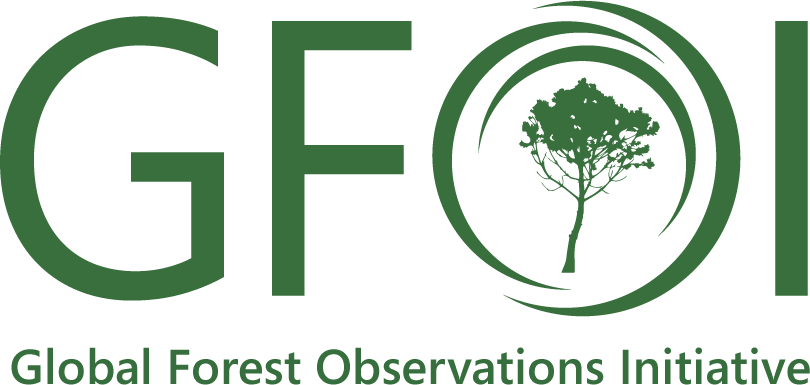 Substantial donor $$ flowing in the REDD+ environment and national aid should be predicated on supported country engagement in GFOI where possible

To guarantee consistent and comparable national information for reporting
For example, adoption of the GFOI MGD by governments seeking REDD+ funding
Essential for GFOI to establish a critical mass
The 26th  CEOS Plenary – Bengaluru, India - 24-27 October, 2012
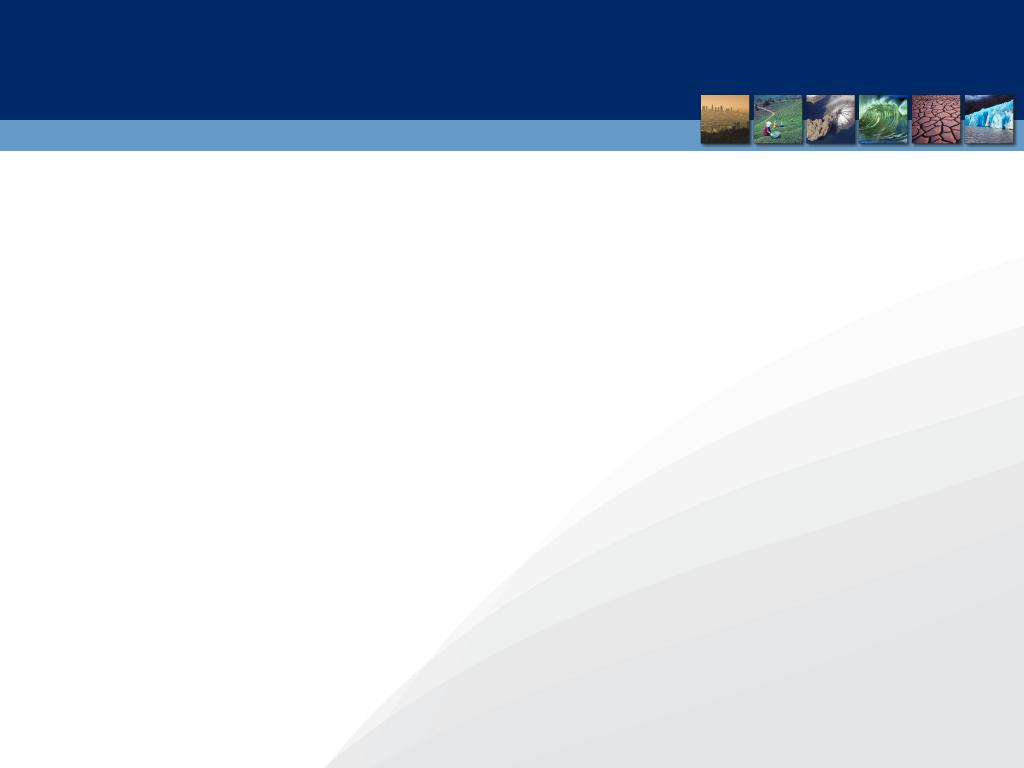 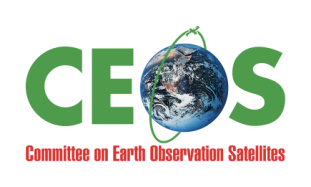 Challenges - Mechanism for National Needs
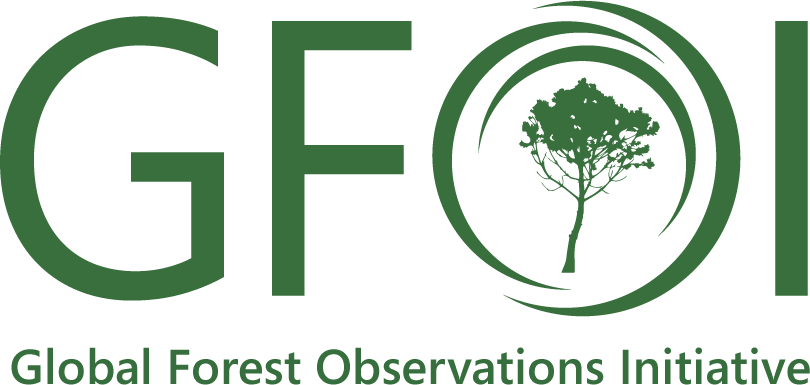 Level 2 of the space data strategy is on the slate for SDCG in 2013 (see next presentation)

To ensure SDCG continuity, CEOS should request that GFOI Leads identify a viable mechanism for identification of national data requirements
The 26th  CEOS Plenary – Bengaluru, India - 24-27 October, 2012
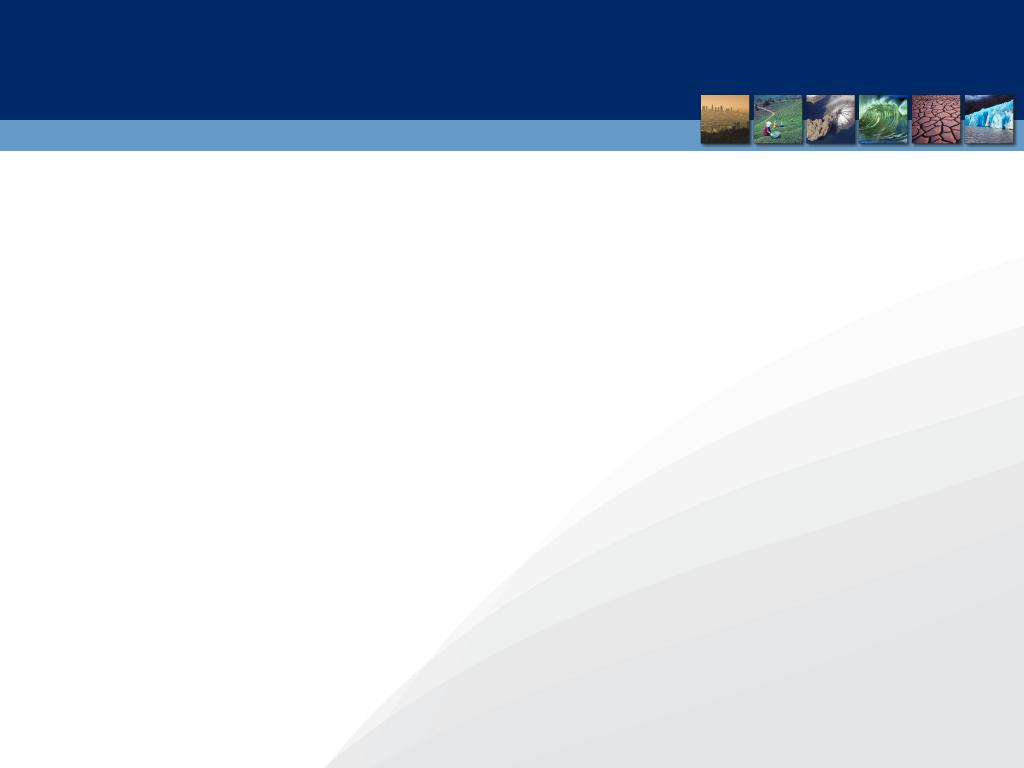 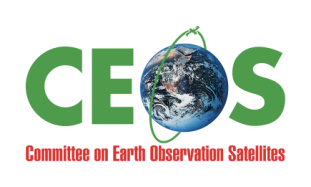 Discussion and decision
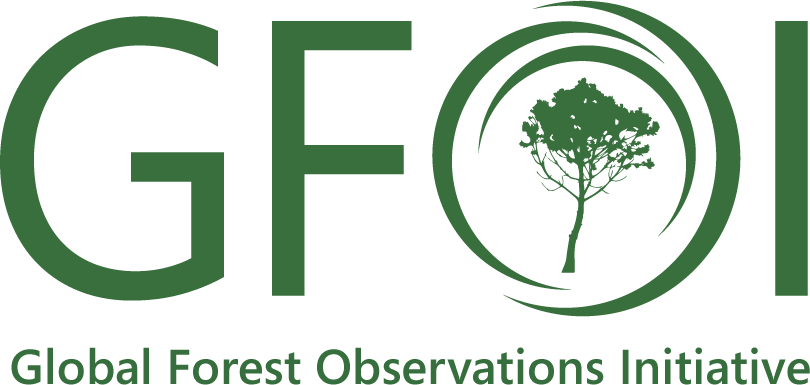 Feedback and guidance for the CEOS lead to GFOI
Challenges – in particular the sample dataset support for 2013
SDCG presentation will seek decision to extend the ad-hoc group for a further year
The 26th  CEOS Plenary – Bengaluru, India - 24-27 October, 2012
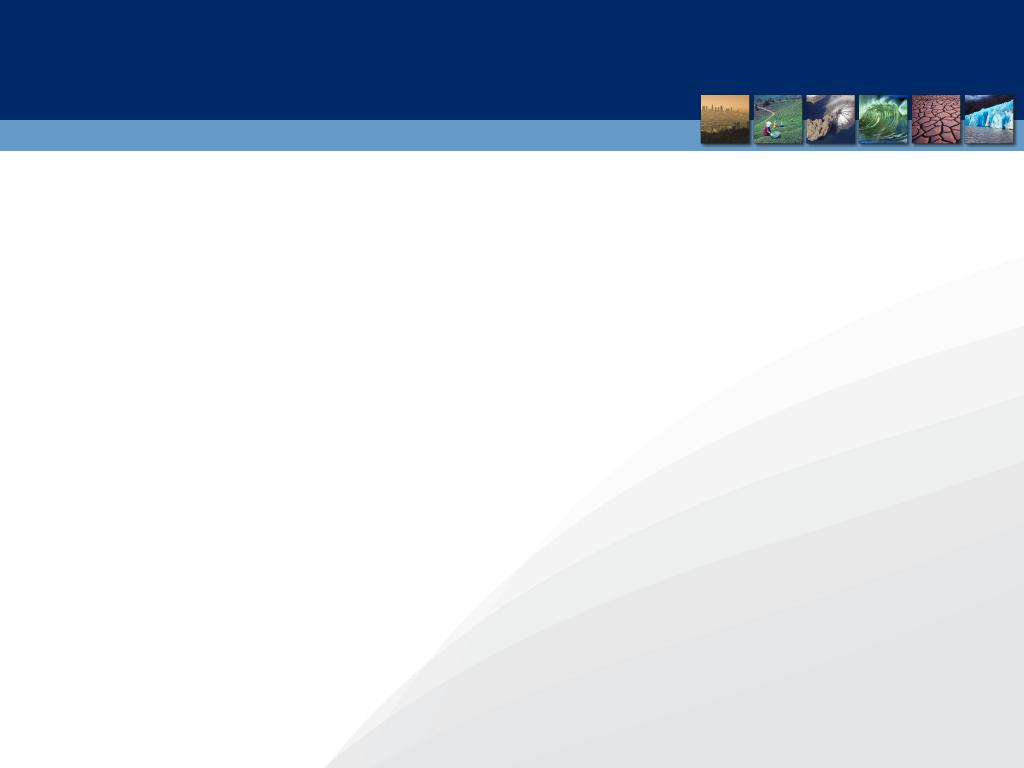 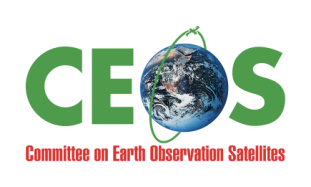 Mandate for CEOS representative to GFOI
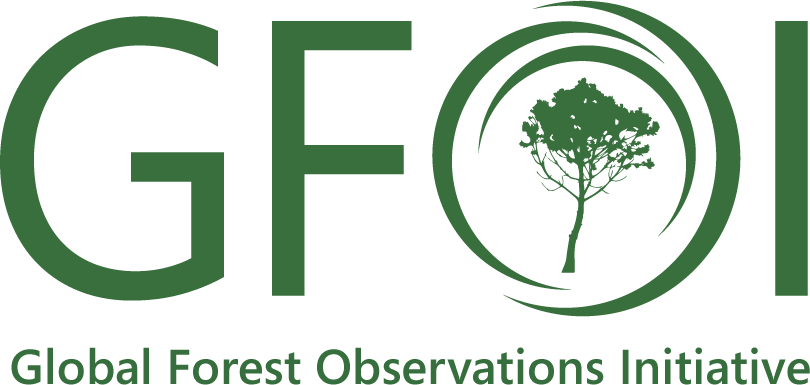 Clarify governance of GFOI, and requirements of CEOS in the process.
Reinforce rationale for CEOS involvement to provide and to establish satellite data as baseline requirement for construction of REDD-compatible MRVs
What added value and products leading towards national assessments are coming from the NDs? What are they actually demonstrating?
How to define future users’ needs (see previous slide comments)?
The 26th  CEOS Plenary – Bengaluru, India - 24-27 October, 2012